Knihovnické systémy a standardy (VIKBA10)
10. Technologické trendy v knihovnách
Martin Krčál
KSS - kurz pro studenty KISK FF MU
Brno, 18. května 2022
Jaké jsou trendy v knihovnách
Cíle knihovny
vzdělávání a osobnostní rozvoj
osvěta v oblasti technologií
zábava
relax
podpora podnikání
sociální rovina
Co je potřeba
prostor
kvalifikovaní knihovníci
dostupné technologie
Možnosti vzdělávání
klasické
přednášky
knihovna hrou
experimenty, workshopy, komunitní zahrady, ukázky technologií
předávání zkušeností
diskuze, orální historie, vyprávění příběhů, výstavy
Co ukázala koronavirová krize?
Knihovny online
knihovny o tom mluví
chtějí to?
umí to?

digitální knihovna
knihovna a její služby plně online
hybridní knihovna
kombinace klasické knihovny a online služeb
Online komunikace = výzva
virtuální setkání
omezení služebních cest
úspora finanční i časová
akce online
výstavy
přednášky
jiné komunitní akce
online vzdělávání
…
Výhody a nevýhody online komunikace
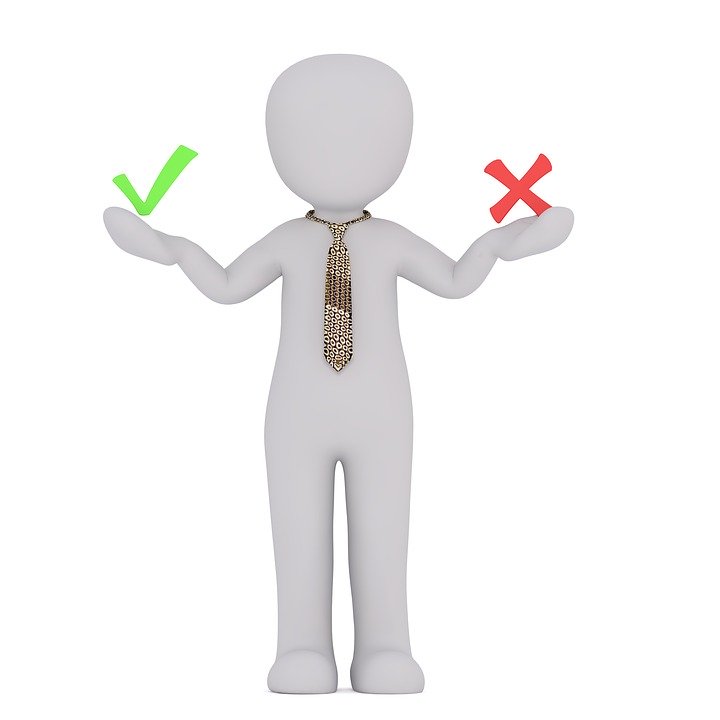 Technologické trendy dle ALA
Definice trendů v knihovnách
Library of the future
http://www.ala.org/tools/future/trends
http://www.ilovelibraries.org/librariestransform/trends
Osobnosti
Pam S. Smith: https://www.youtube.com/watch?v=fa6ERdxyYdo
Charlie Benett: https://www.youtube.com/watch?v=tFGCB51xb6U
Annemarie Naylor: https://www.youtube.com/watch?v=14agqyV4ySU
a další na Youtube: https://www.youtube.com/results?search_query=library+trends
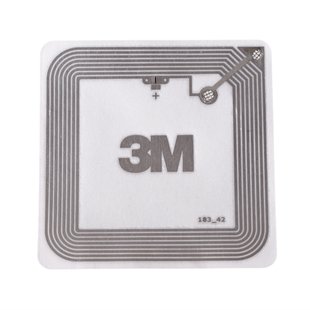 RFID
čipy do dokumentů
ochrana + identifikace
výpůjčky a vracení
více výpůjček najednou
není potřeba knihy otevírat
jednodušší manipulace
automatická deaktivace
automatické třídění po vracení
revize a kontrola řazení na regálu
vyšší cena čipů
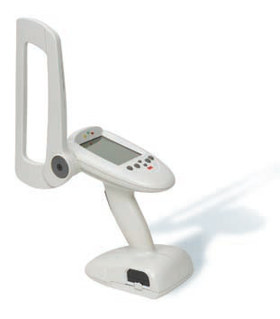 Zařízení
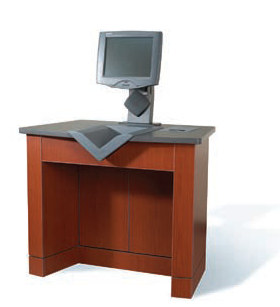 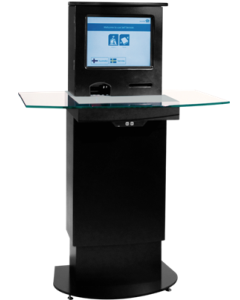 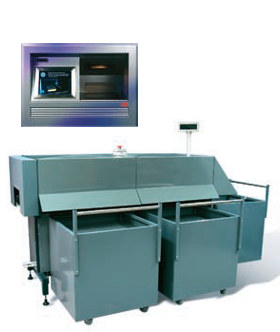 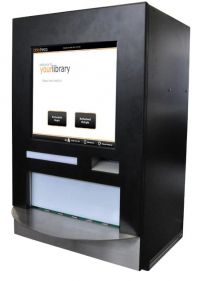 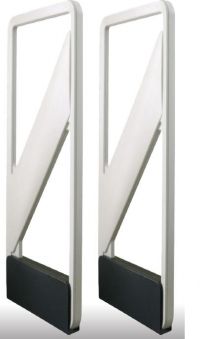 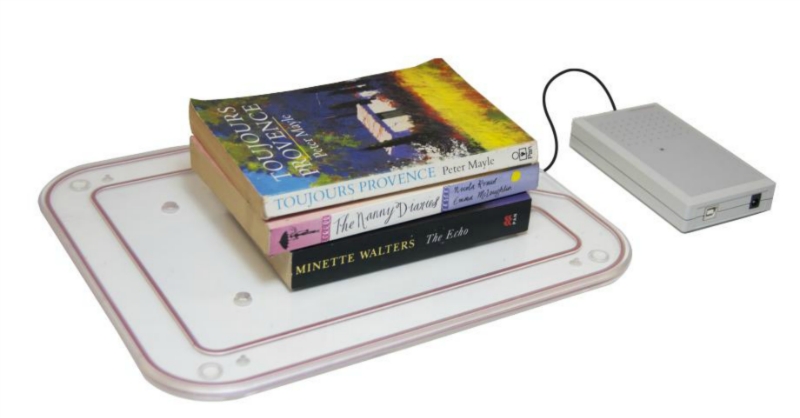 RFID v knihovně
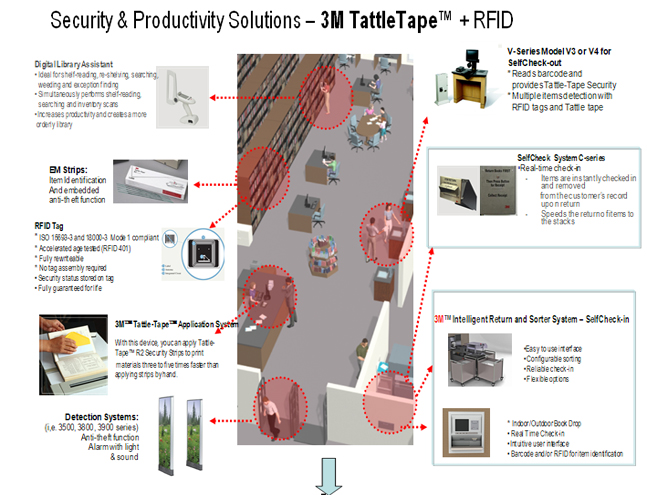 Zdroj: http://www.cdsol.com.my:8800/cdsol/index.php/menu3mlsp/libraryenviroment/tattletaperfid
NFC (Near Field Communication)
rozšířená verze RFID
podpora v mobilních zařízeních
funguje na menší vzdálenosti než RFID (cca. 10cm)
výhodou větší bezpečnost
čipy s podporou RFID i NFC
půjčování přes mobil, podpora moderních služeb knihoven
placení přes mobil
NFC
Open Library
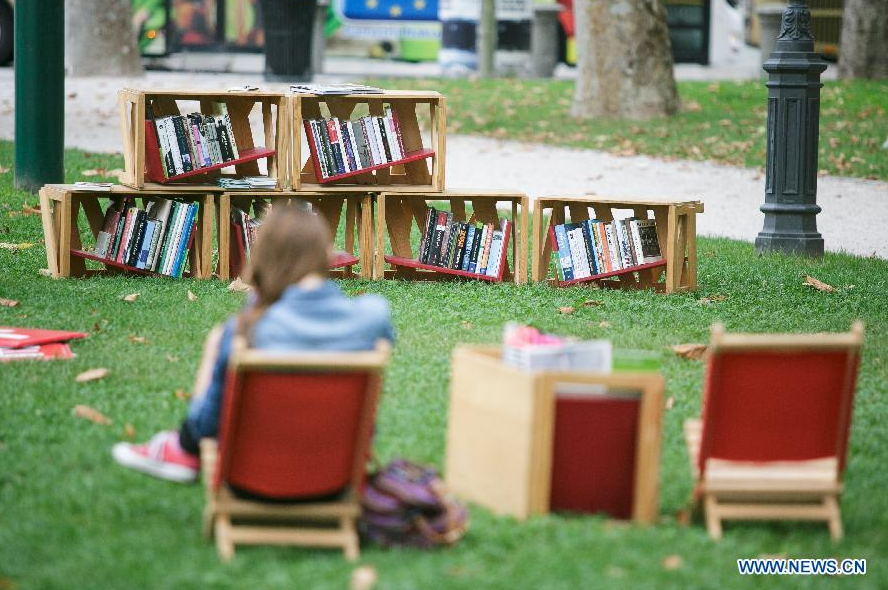 Open Library
Koncept otevřené knihovny bez knihovníků
RFID, kamery, senzory, selfchecky, zabezpečený přístup + další technologie
funguje v Dánsku
Jens Thorhauge – 8O knihoven
i v ČR
Pedagogická knihovna v Praze, noční studovny
Datová analytika
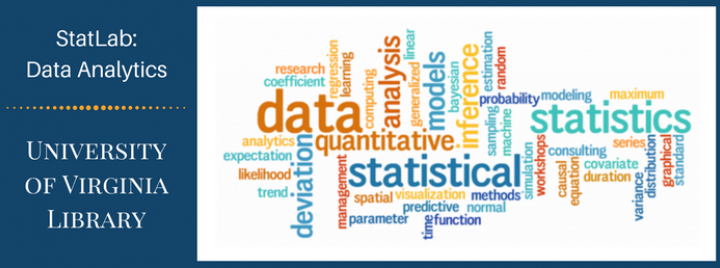 Datová analytika
statistiky, datamining, výzkumy
snaha pochopit chování uživatelů
zlepšit produkty a služby, nové služby
cílený marketing
library advocacy
cílení informací (doporučování)
využívání KS, DL, databází, citačních manažerů, data z internetu, MOOC, IoT, tení e-knih
Datová analytika
výzvy pro knihovny
organizace, třídění a uchovávání dat (např. pro výzkumy)
analytika
výuka použití analytických nástrojů
řešení autorských práv
cílené doporučování zdrojů
evaluace zdrojů
možné problémy
zejména etické = prodej dat, zneužití údajů, cílené doporučování dle potřeb producentů obsahu, znalost výzkumů a nástrojů, HW a SW
Sémantický web
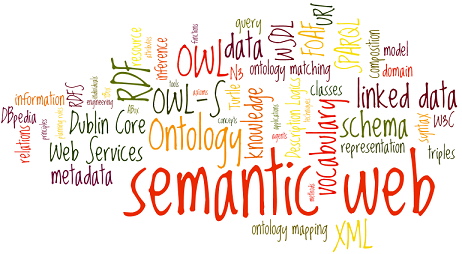 Sémantický web
Tim Berns Lee (2001)
nový stupeň vyhledávání informací
informacím dodán význam a hodnota
důležitý kontext
dotazování v přirozeném jazyce
předpoklad
strukturování informací, vazby, vztahy, dodržování standardů
standardy
XML, RDF, DC, OWL, mikroformáty, FRBR, identifikátory, …
Sémantický web
nástroje
Wolfram Alfa, Google
využití v knihovnách
popis dokumentů, zejména online zdrojů
důraz na open data
organizace a licencování dat, nástroje
linked open data – odkazování, propojování, návrhy systémů
podpora otevřené vědy
nástroje pro automatickou indexaci textů
více info
Virtual a augmented reality
VR = iluze skutečného světa
SecondLife + VIAKISK
speciální zařízení (Google Glass)
AR = rozšířená realita, doplnění reálného světa informacemi
stačí mobil
využití knihoven
budování systémů, propojení s fondy knihoven a se sbírkami dalších paměťových institucí, podpora čtenářství
Virtual a augmented reality
Virtual a augmented reality
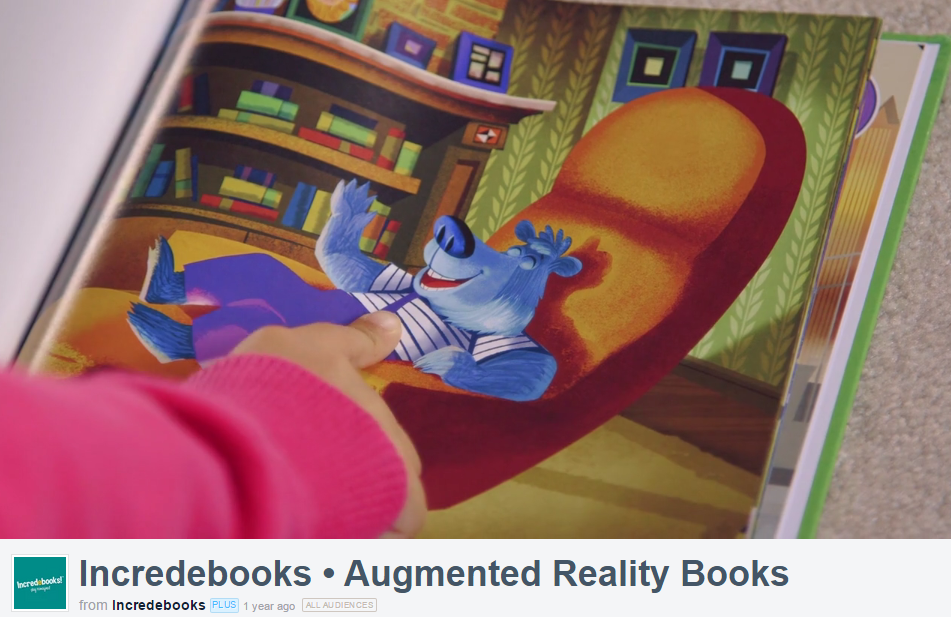 https://vimeo.com/87194818
Gamifikace
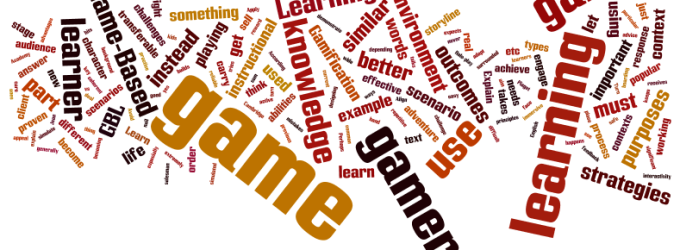 Gamifikace
zavedení herních prvků do výuky
herní odměny= sběr bodů, mincí, odznaků, hvězdiček, karmy nebo třeba Pokémonů 
porovnávání, soutěžení, výzvy = sociální aspekt
strategie, logika, drilování,…
možné využití
motivace při učení, online kurzy, čtenářské výzvy
Mobilní asistenti
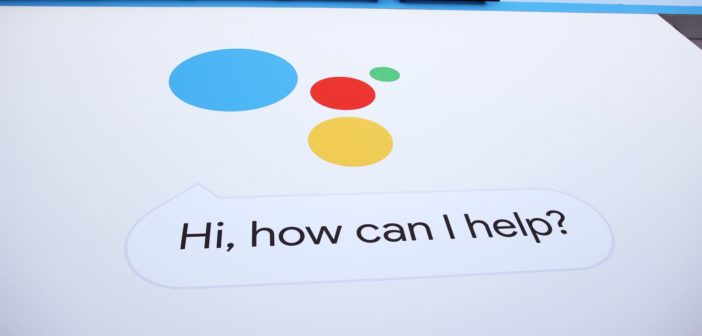 Mobilní asistenti
mobilní aplikace
pro referenční služby – diplomka R. Keller
to-do-list, nástroje pro spolupráci, doporučování publikací, ověřování zdrojů
vzdálená asistence
poradenství z kanceláře přes monitor
chaty, instant messaging, Skype
předčítání (nevidomí, řidiči)
automatický překlad, umělá inteligence
Dan Brown - Počátek
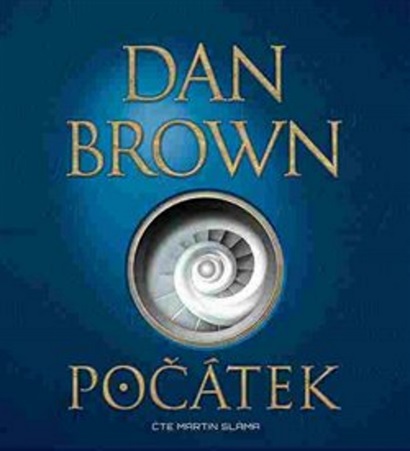 3D tisk
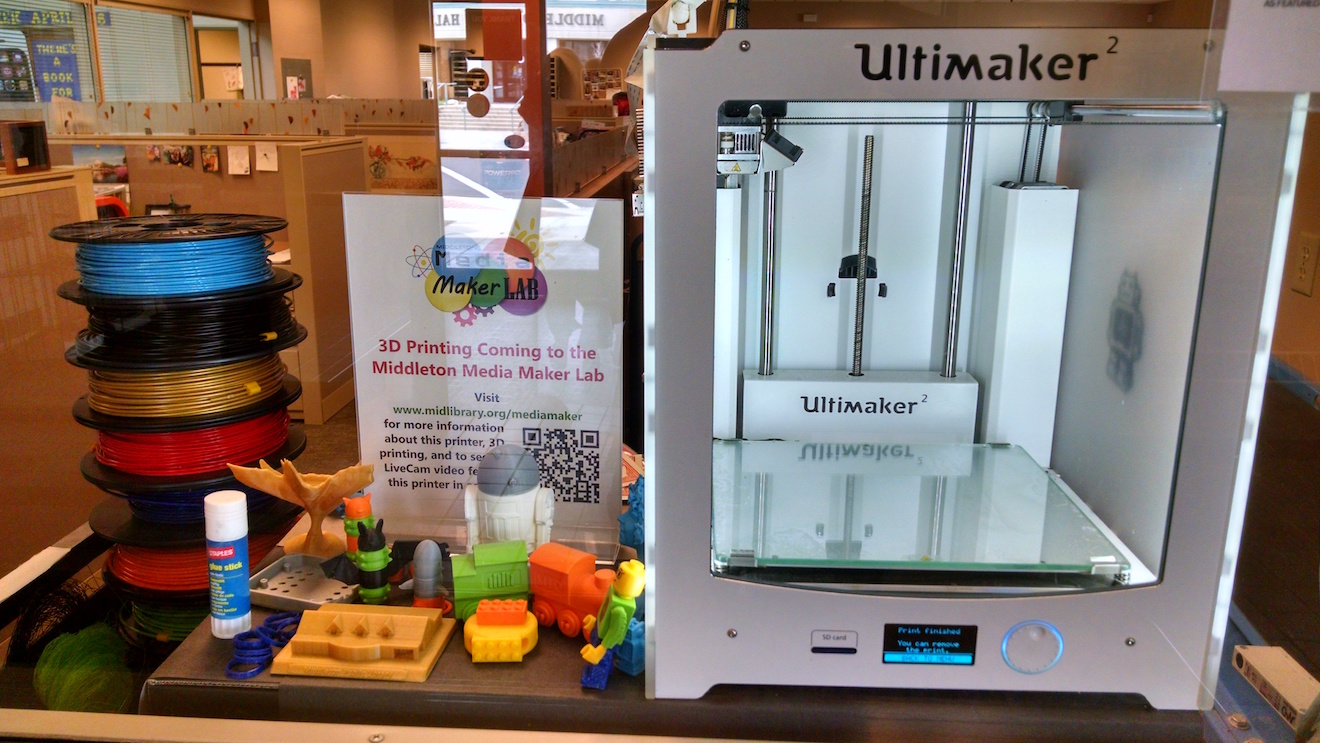 3D tisk
seznámení se s technologií
možnost prototypování
testování elektronických návrhů
levnější než vývoj
Smart cities
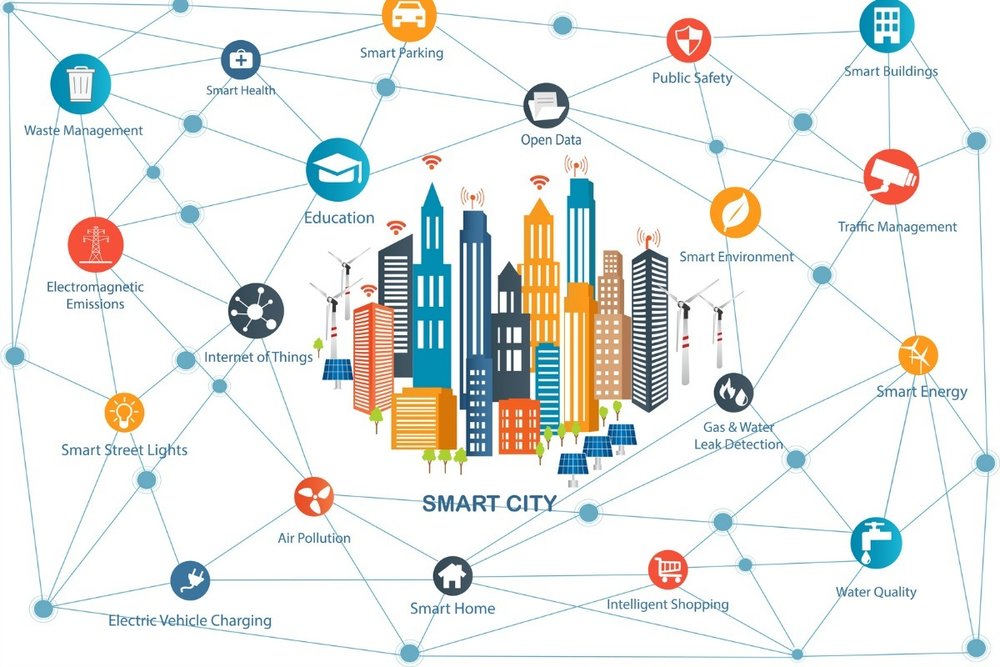 Smart Cities
chytrá města = zvýšení kvality života ve městech za využití ICT
senzory, sledování
využití: parkování, chytré lavičky, řízení dopravy, MHD, odpady, sdílení kol, aut, taxi (sdílená ekonomika), inteligentní elektroměry, řízené pouliční osvětlení,…
využití v knihovnách
inteligentní budovy, využívanost knihovny, prostor pro prezentaci SCs, zapojení LIS škol do vývoje SW a analýze dat
problémy
etika, sledování, anonymita lidí, shromažďování údajů
IoT
internet věcí
chytrá drobná zařízení = zařízení vybavená elektronikou a připojená na internet
zjednodušení služeb
využití v knihovnách: 
automatický úklid knihovny (robotické vysavače), systémy pro automatické půjčování a vracení knih, chytré koše, nabíjecí stanice, sledování hluku,…
Drony
rychlé doručení dokumentů domů
pokusy Amazonu a dalších technologických firem
UPC, Google, DHL, Mall.cz, Alza,…
pro seniory, doručování a internet na špatně dostupná místa,…
možné problémy:
přesnost doručení, převzetí oprávněnou osobou, zahlcení a nehody dronů, cena, soukromí, bezpečnost ???
Drony
Roboti
Roboti
kombinace technologií
umělá inteligence
strojové učení
ovládání hlasem, hlasové služby, překlady
asistenti v knihovnách, řazení knih, dnes výuka programování
problémy
vzpoura robotů , náhrada lidí = úspora peněz (ale nedostatek pracovní síly), bezpečnost, uchování soukromí
Výuka programování
Automatické řazení knih
Automatické řazení knih
Virtuální recepční
Další trendy???
Knihovna bez technologií (ne)může fungovat
Závěr
Děkuji Vám za pozornost
Martin Krčál
krcal@phil.muni.cz